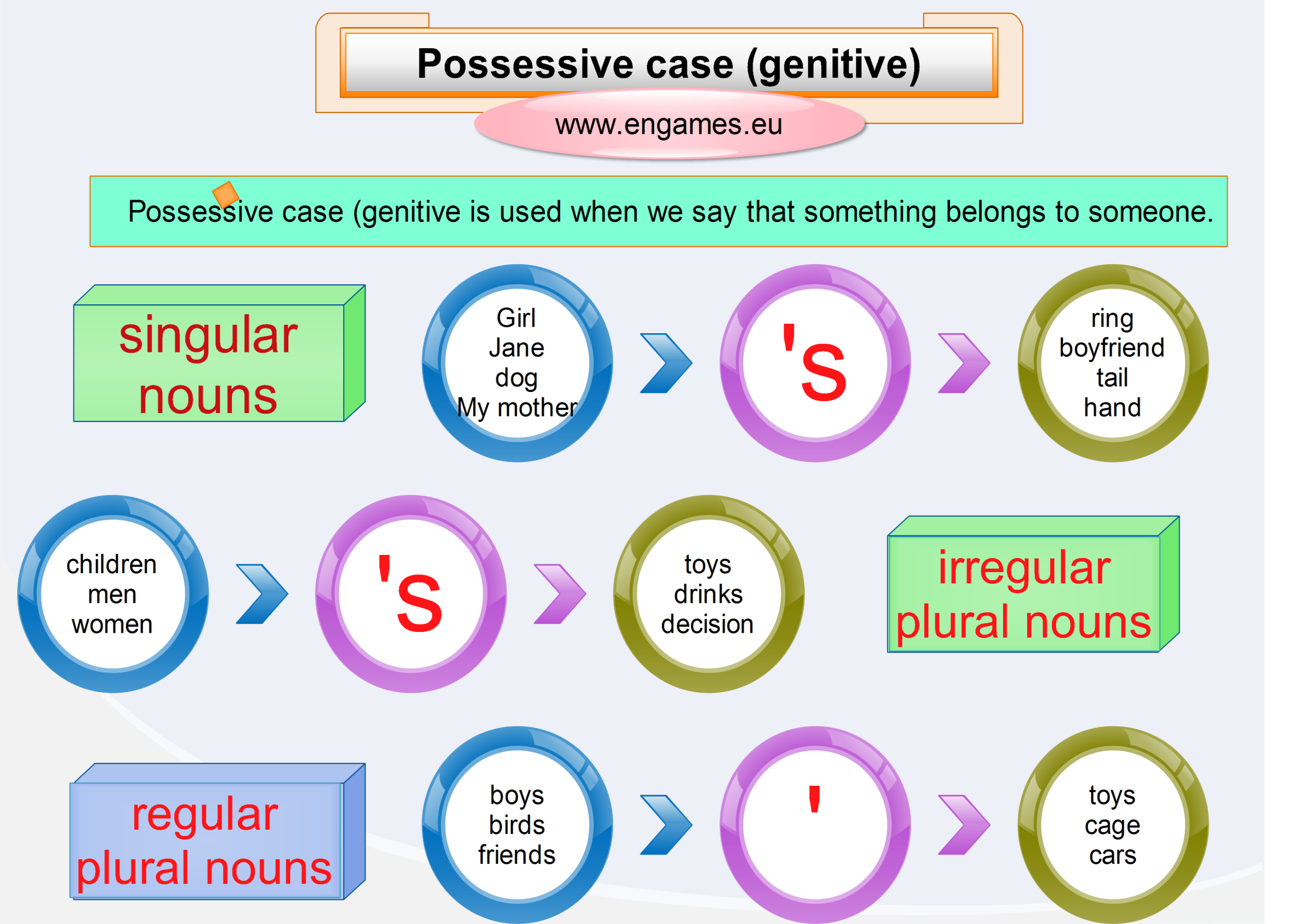 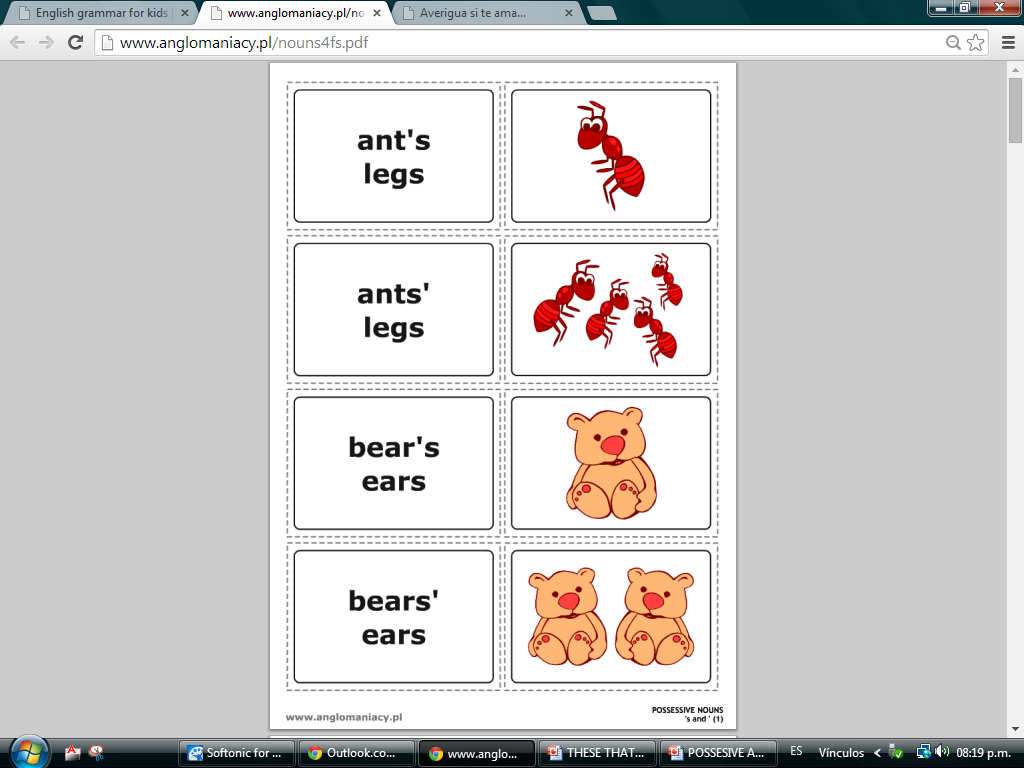 Click on the following link and practice with possesive case
http://www.anglomaniacy.pl/grammar-nouns-practise4.htm
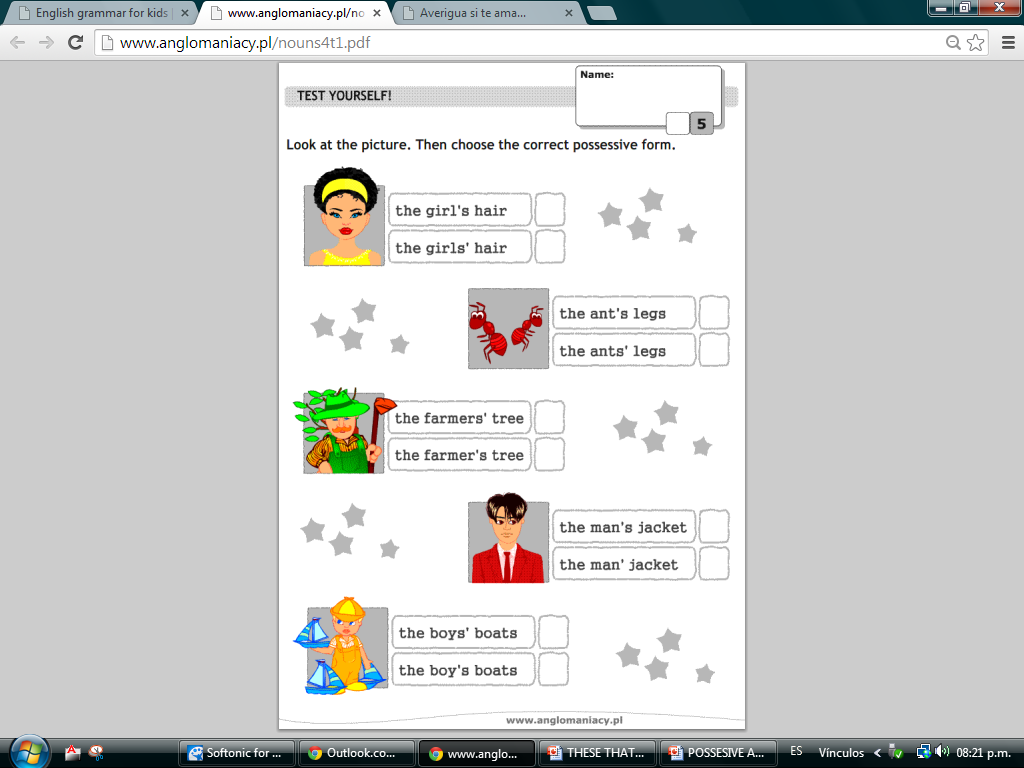 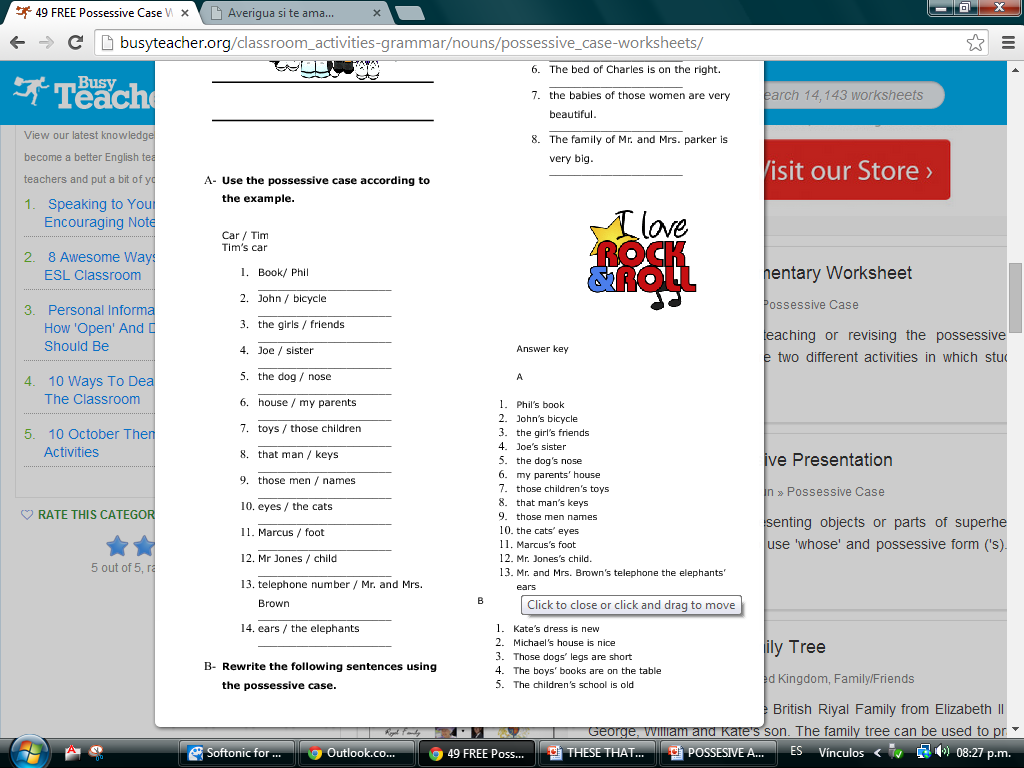